Super-FRS experimental places
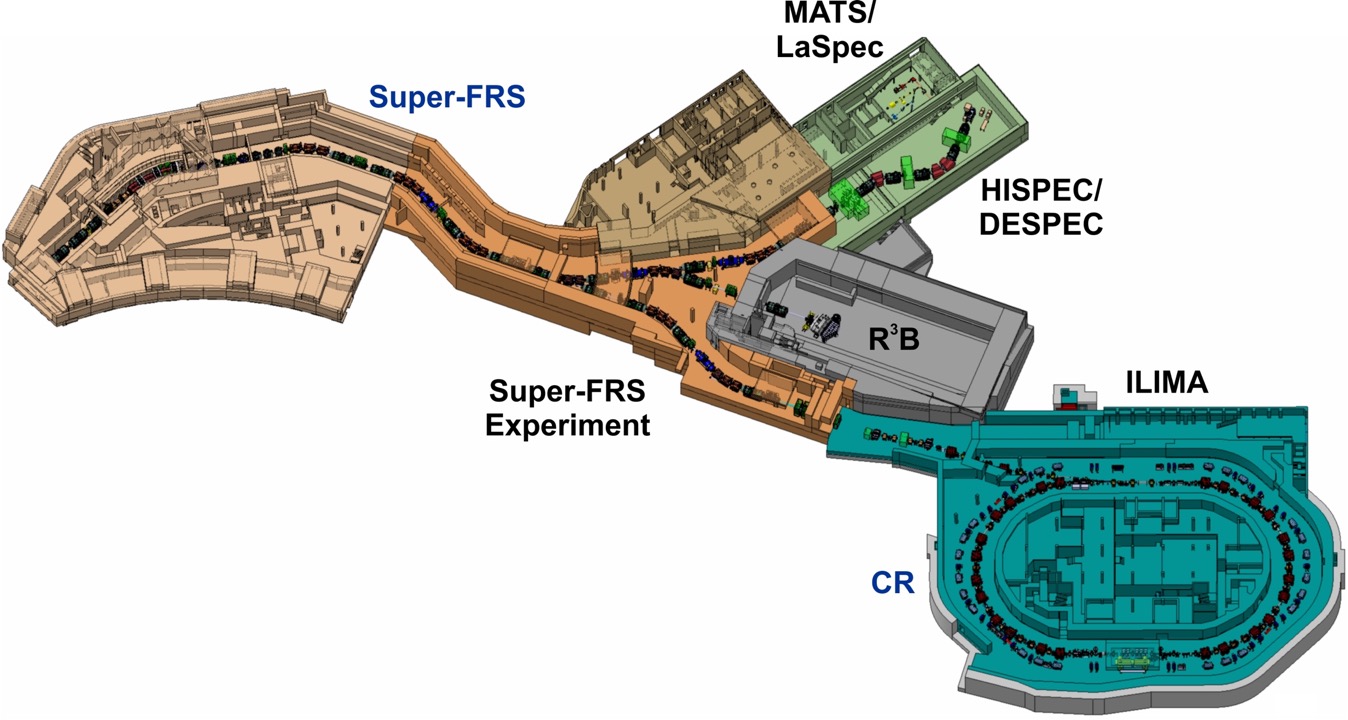 HISPEC/DESPEC
Super-FRS EC
Super-FRS to Experiment link
3 locations in Super-FRS ES where measurement will happen
Super-FRS EC
SIS-18 (ES)
SIS-100 (FS)
Example FMF2
FMF2
Similar at FHF1
planned for the begining
FHF1
Consequences on control system
VAC: we should be able to open the valves (boundaries shall be present of course)

If matter in beam line, machine model shall be able to know about it and its change (strong request to collaboration)
Example of FRS: new drives at S2 so machine model operation of FRS not possible…
Need “simpler” drive to suggest to colleagues from experiment
Need way to interface NUSTAR control (EPICS) to send information to ACO
… and need to do “Brho” operation with a reduced machine model
Consequence on control system
MPS should allow the changes!!!

Interlock for experiment lines shall be present at focal planes

possibility to exchange information among both networks shall be possible

a bit of flexibility shall be present (not exaggerating neither but often our requests are met with “no this won’t happen”)